Fig. 3. Key events in the signal transduction pathway activated in response to combined biotic and abiotic stresses.
J Exp Bot, Volume 63, Issue 10, 13 June 2012, Pages 3523–3543, https://doi.org/10.1093/jxb/ers100
The content of this slide may be subject to copyright: please see the slide notes for details.
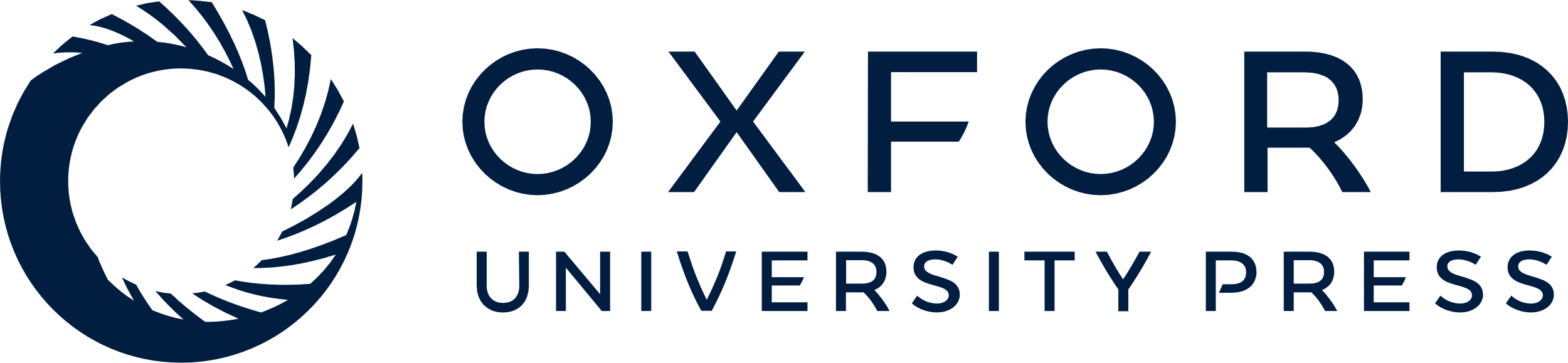 [Speaker Notes: Fig. 3. Key events in the signal transduction pathway activated in response to combined biotic and abiotic stresses.


Unless provided in the caption above, the following copyright applies to the content of this slide: © The Author [2012]. Published by Oxford University Press [on behalf of the Society for Experimental Biology]. All rights reserved. For Permissions, please e-mail: journals.permissions@oup.com]